GeorgiaFinTechAcademy
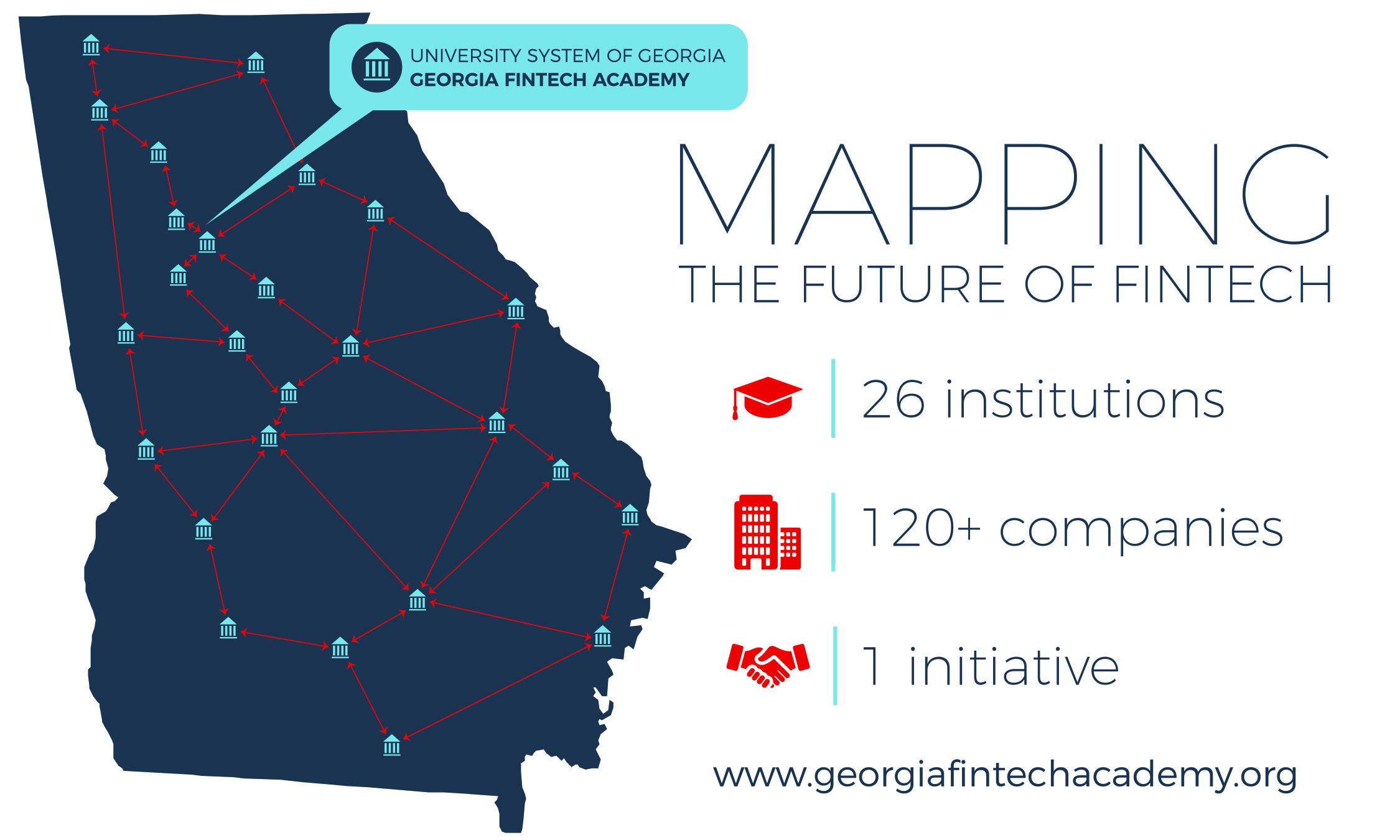 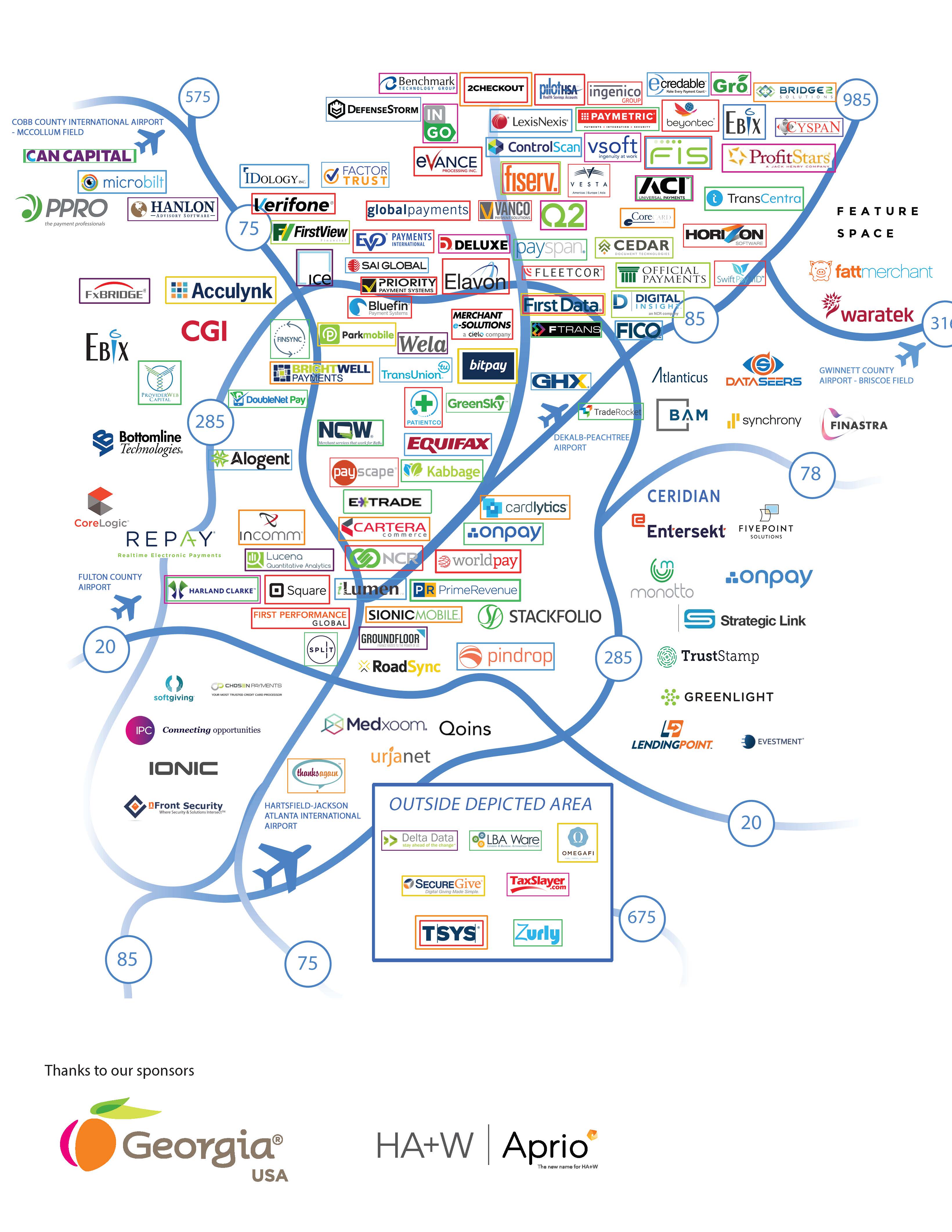 Georgia: The best place for business, especially fintech
More than 120 financial        technology firms

70% of all transactions processed through Georgia

Over $72 billion in annual economic impact
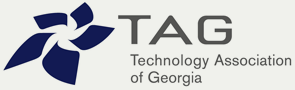 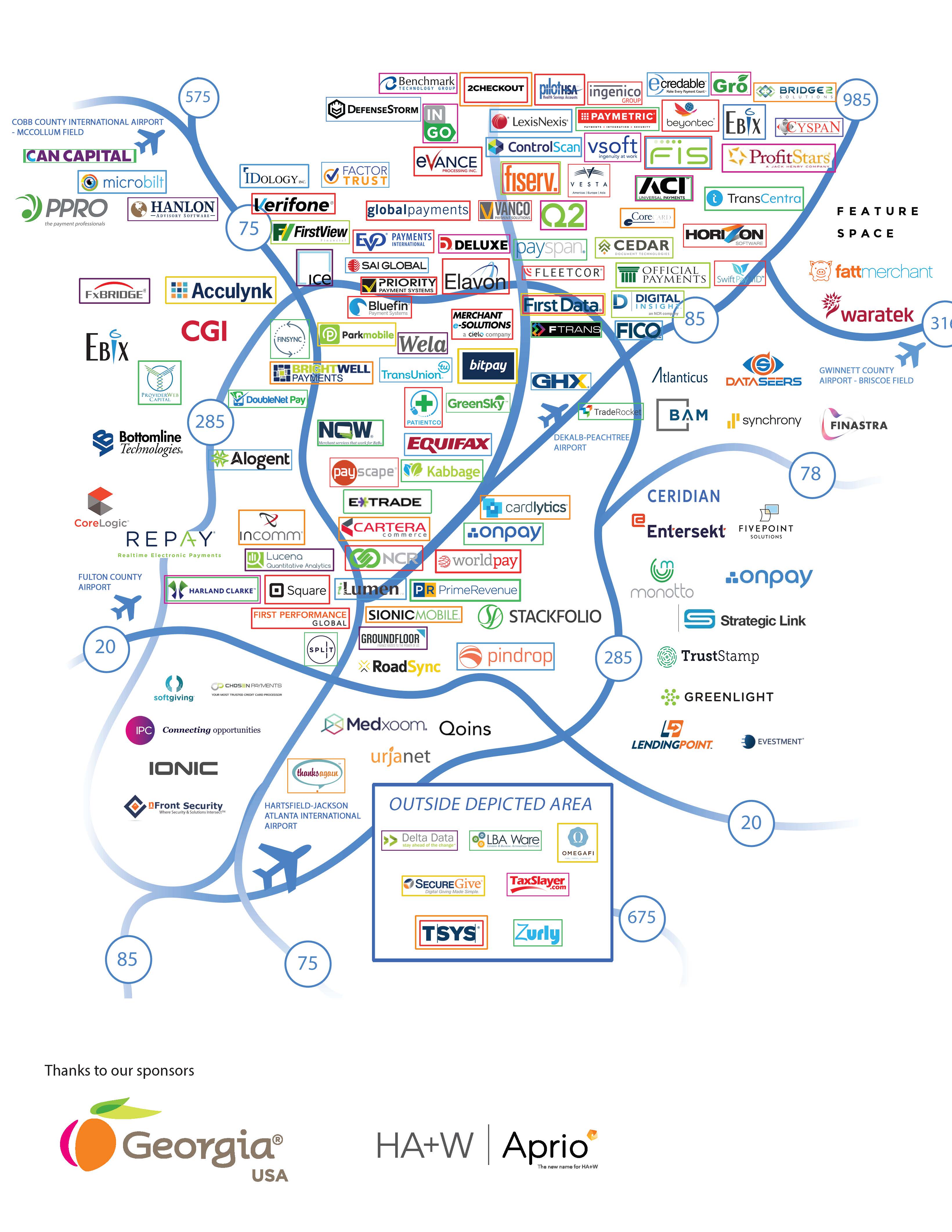 Georgia:
The need
The best state in the nation for business needs fintech-ready professionals.


In fact, we need 5,000 fintech professionals…

			TODAY.

Add to that an additional need for
2,000 more each year, following 2025.
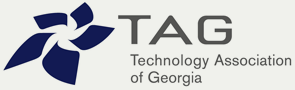 The Georgia FinTech Academy
With 26 institutions,


325,000+ students,


199 information technology-related degree programs,
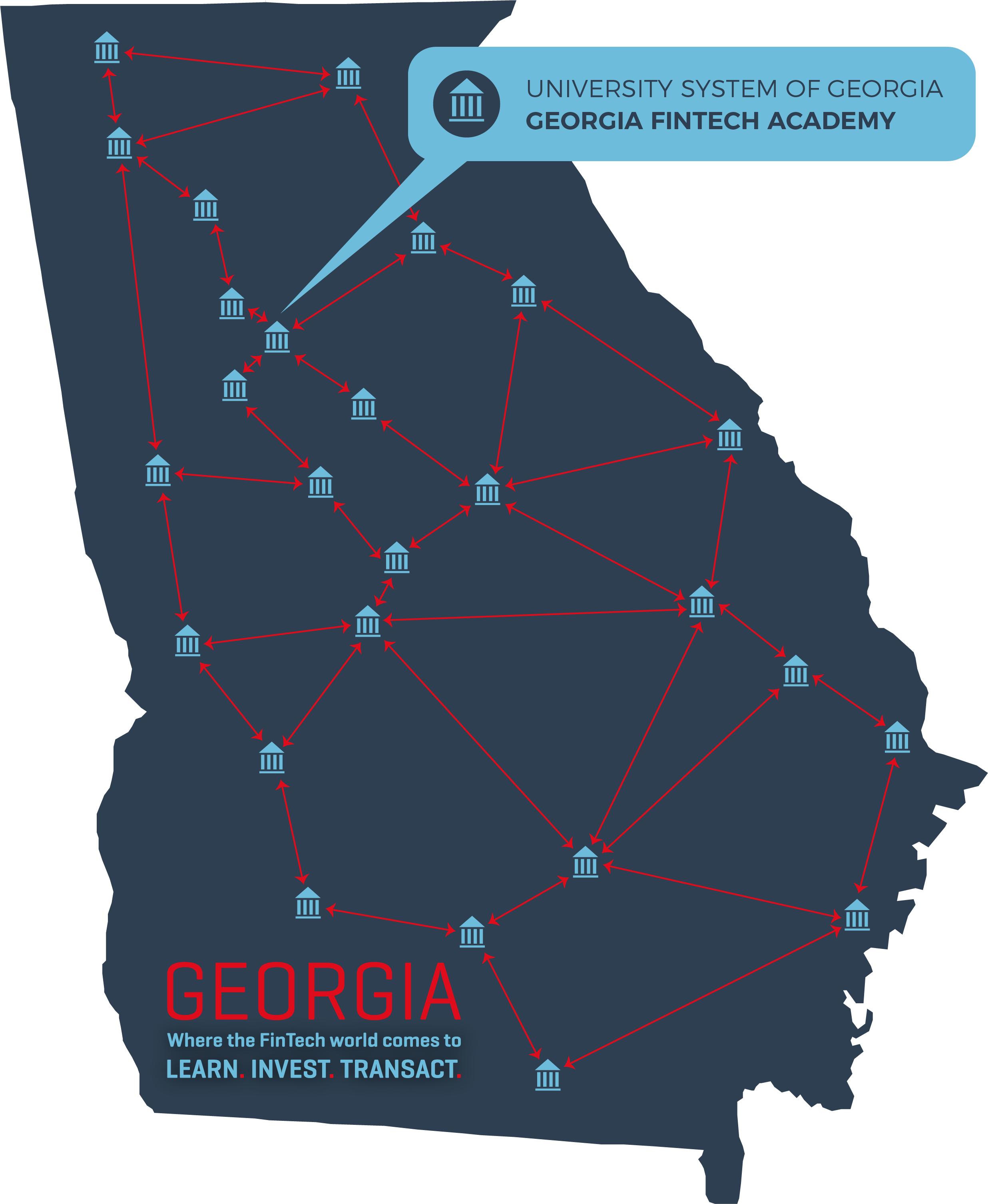 the cutting-edge Cyber Center in Augusta,

and the nation’s first FinTech Academy,

the University System of Georgia is providing 
the workforce you need.
We develop talent in:
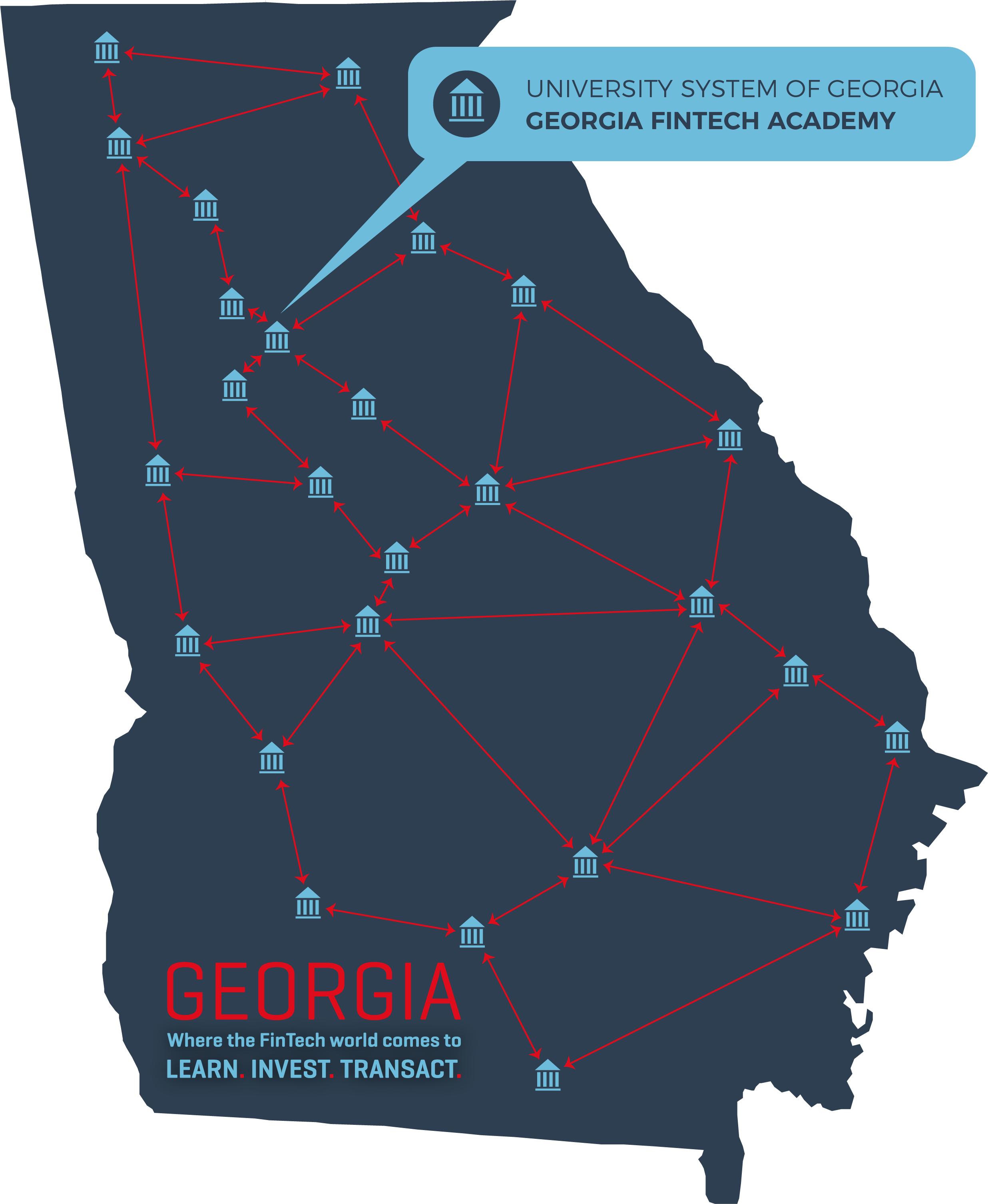 Software development


Data Science


Cybersecurity
Client Services and      Business Development


Product Development and Innovation
The Power of Collaboration
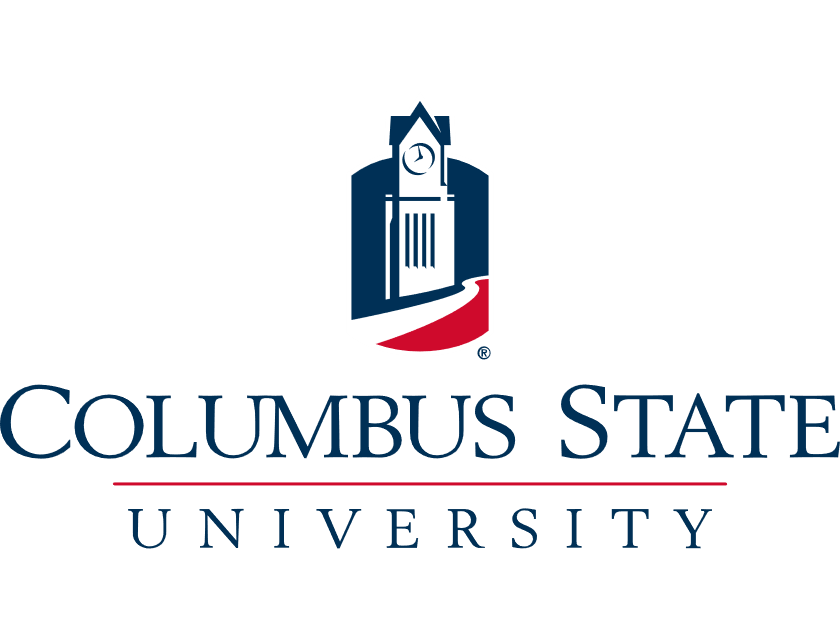 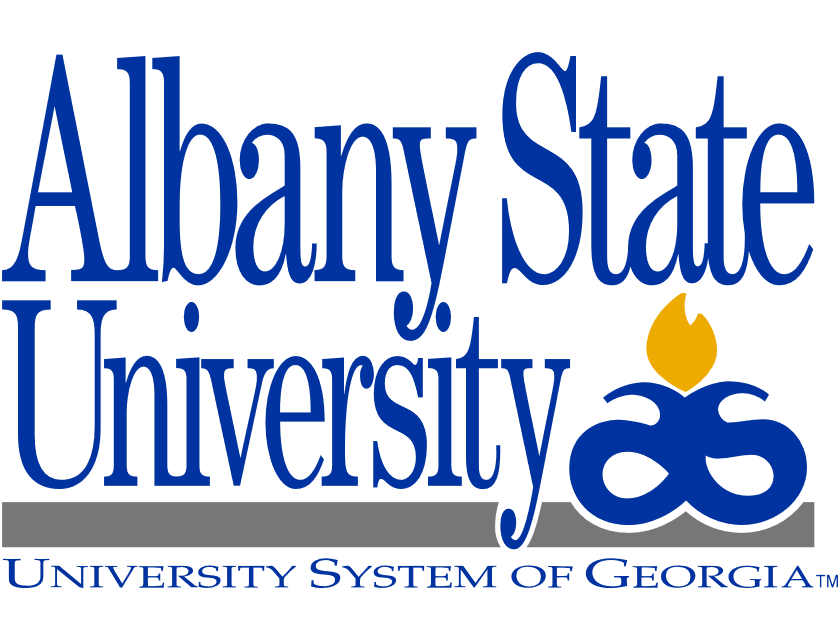 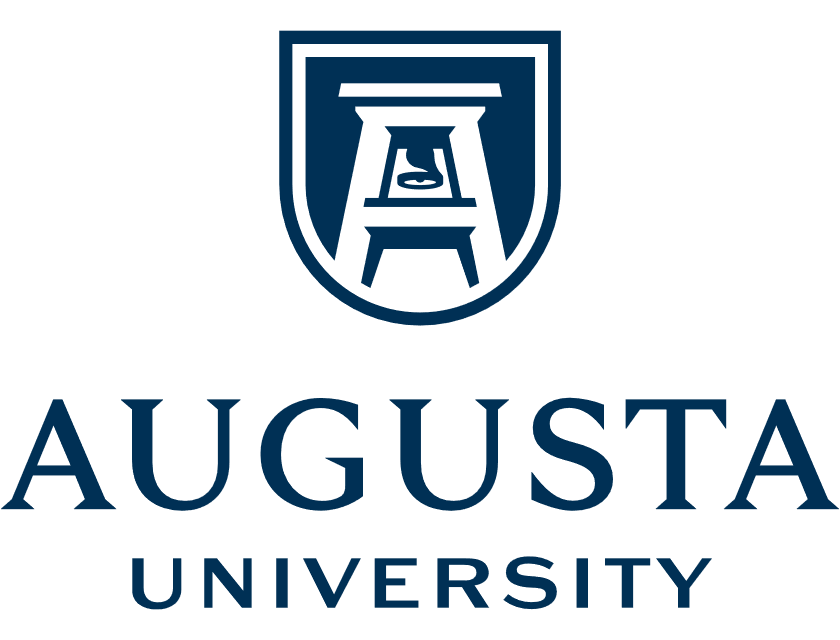 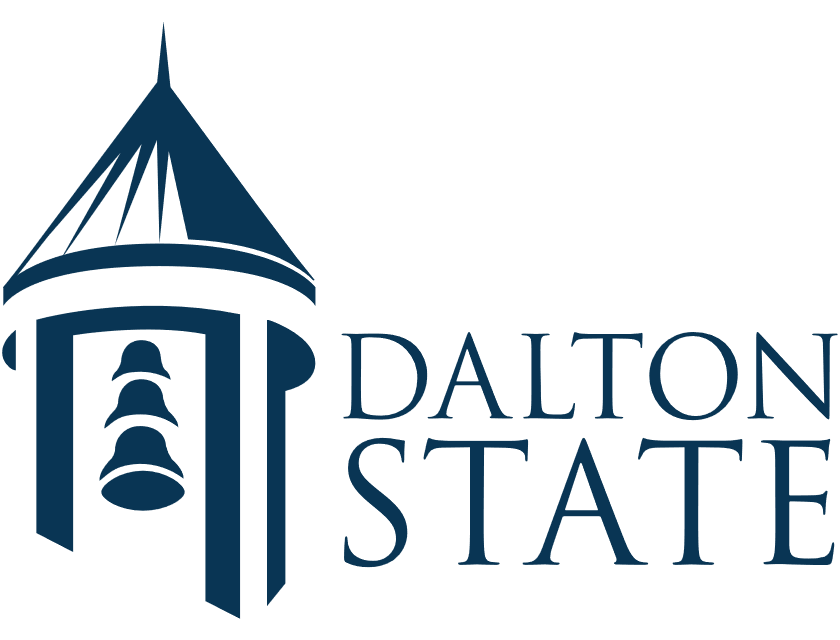 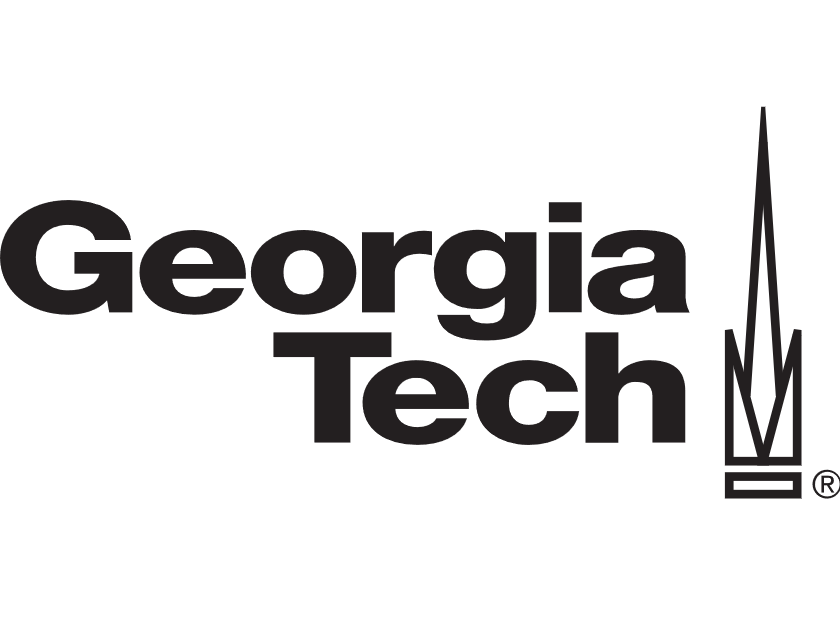 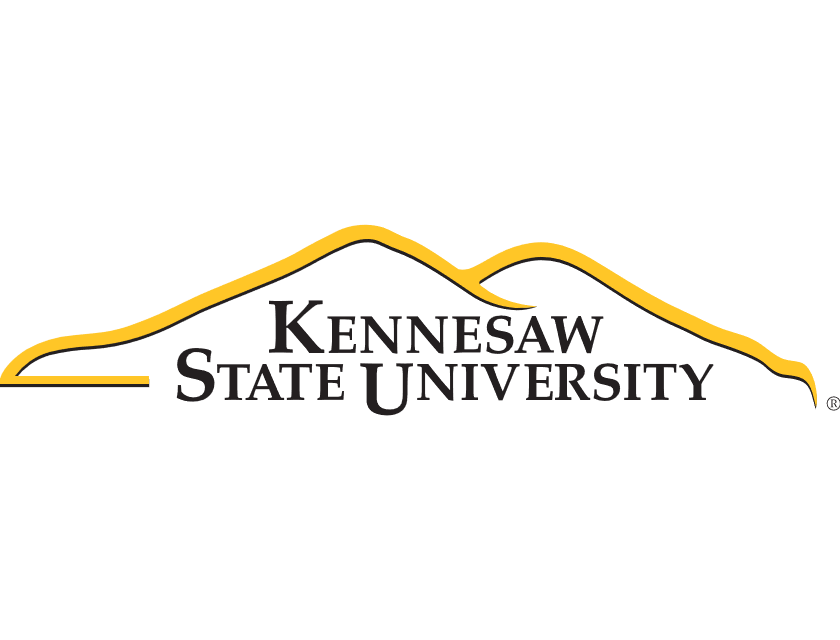 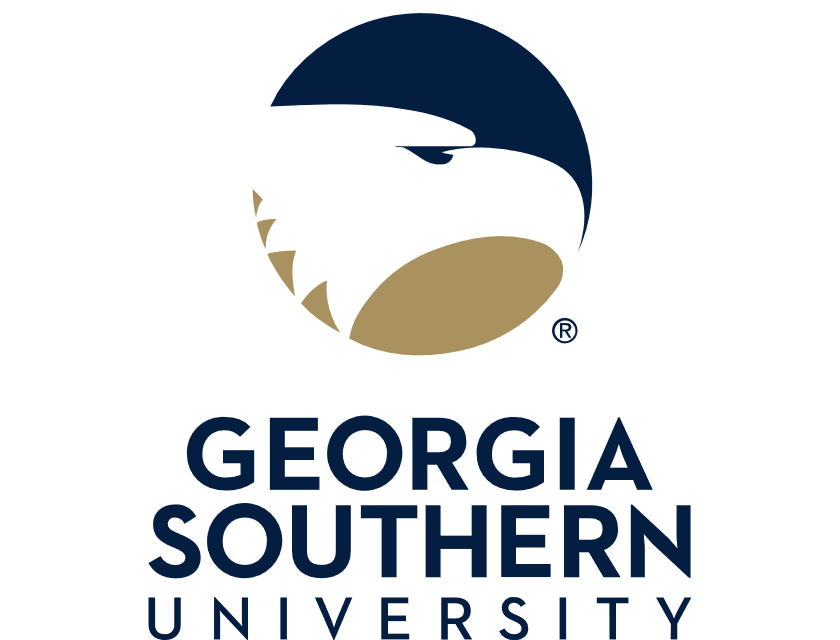 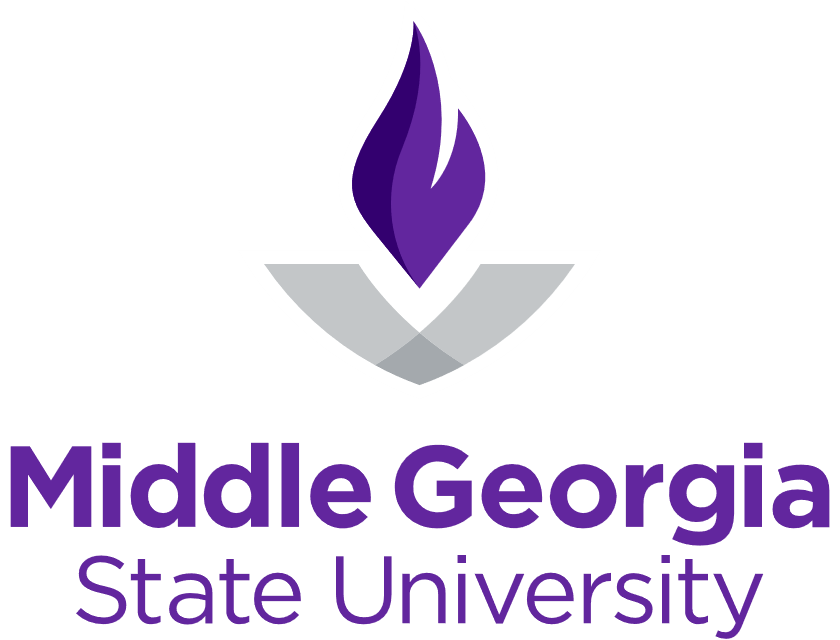 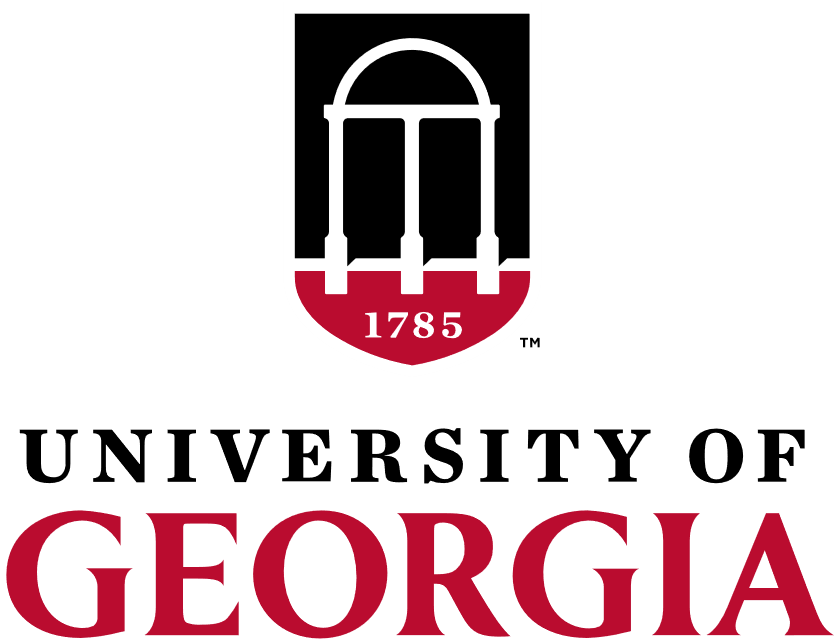 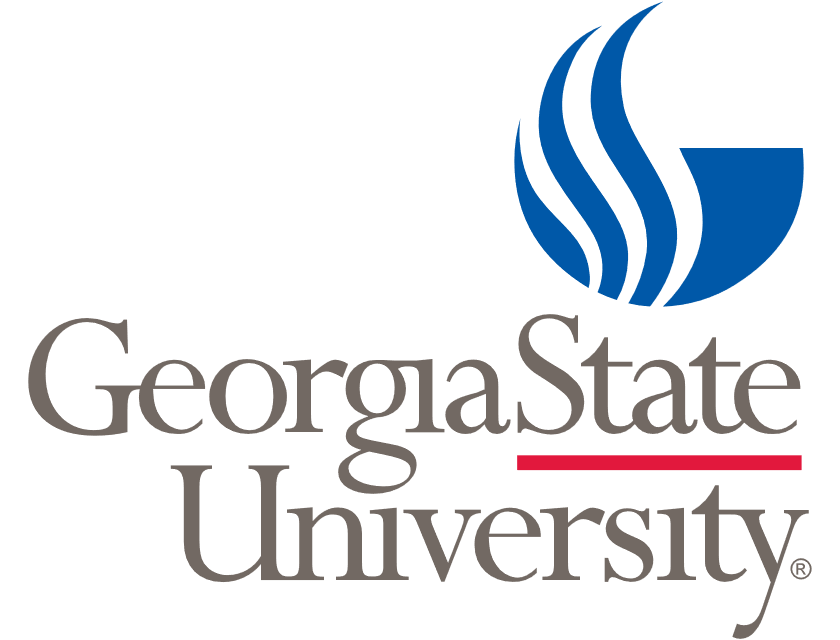 our talent pool spans the entire state
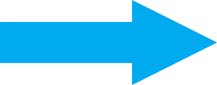 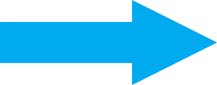